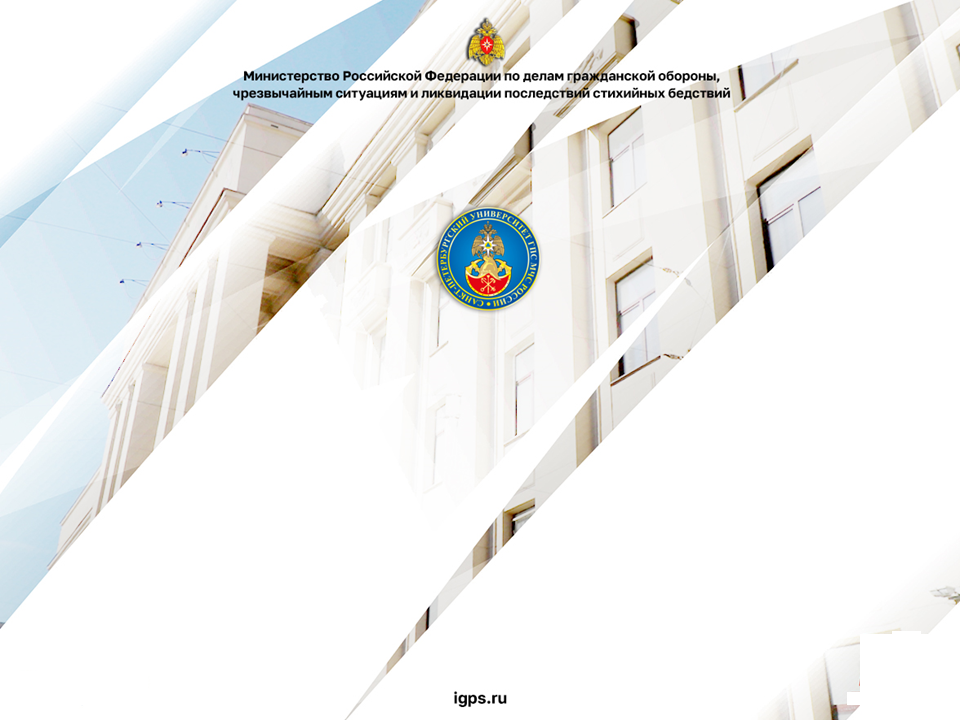 Министерство Российской Федерации по делам гражданской обороны, чрезвычайным ситуациям и ликвидации последствий стихийных бедствий
Правила приема для поступающих в качестве курсантов в Санкт-Петербургский университет ГПС МЧС России в 2022 году
Правила приема для поступающих по бюджетной очной форме обучения в Санкт-Петербургский университет ГПС МЧС России 
в 2022 году
[Speaker Notes: Товарищ генерал-лейтенант, уважаемые коллеги!
Вашему вниманию представляется доклад на тему «ИТОГИ РАБОТЫ ИНСТИТУТА ЗАОЧНОГО И ДИСТАНЦИОННОГО ОБУЧЕНИЯ за 2018/2019 учебный год».]
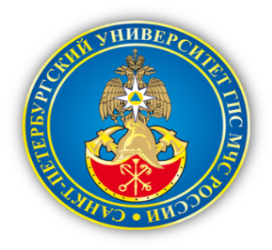 Содержание:
Содержание:
Особенности приема на обучение в качестве курсантов
   Расчет комплектования 2022 года
   Перечень вступительных испытаний
   Минимальное количество баллов по каждому общеобразовательному вступительному испытанию в форме ЕГЭ, и проводимых университетом самостоятельно
   Особенности приема на обучение в качестве студентов (общий конкурс)
   Перечень необходимых документов для поступления
   Порядок учета индивидуальных достижений
   Формирование конкурсных списков
   Сроки проведения приема
   Контакты приёмной комиссии
© САНКТ-ПЕТЕРБУРГСКИЙ УНИВЕРСИТЕТ ГПС МЧС РОССИИ, IGPS.RU, 2021.
2
[Speaker Notes: Институт заочного и дистанционного обучения является структурным подразделением Санкт-Петербургского университета ГПС МЧС России, действует на основании Устава университета и Положения об институте, имеет два представительства – в г. Тюмень и в г. Пенза.
Штатным расписанием по институту заочного и дистанционного обучения установлена численность постоянного состава – 19 человек некомплект – 47% (текущий – 26%, временный –  21%).Данная проблема стоит особенно остро на фоне роста числа абитуриентов и дальнейших планов по наращиванию деятельности.; Численность переменного состава составляет 1696 человек.
Институт осуществляет обучение по заочной форме и заочной с применением ДОТ. Набор осуществляется на бюджетной и договорной основах.]
Особенности приема на обучение в качестве курсантов
Подача кандидатом заявления (рапорта) в                                 ГУ МЧС России по месту постоянной регистрации до 20 апреля 2022 года
Регистрация кандидата
Направление кандидата в университет                                                  (в случае успешного сдачи ЕГЭ)
Окончательное  медицинское освидетельствование
Подготовка и успешная сдача ЕГЭ
Профессионально-психологический отбор
Онлайн регистрация на портале электронной информационно-образовательной среды университета
* На базе профессионального образования кандидат сдает вступительные испытания, установленные университетом
Дополнительные вступительные испытания
ГУ МЧС России 
ведет отбор кандидатов на учебу
Конкурсный отбор
Проводит специальную проверку
Направление личного дела 
в установленные сроки
Направляет на предварительное медицинское освидетельствование
СПб УГПС МЧС России
Направляет на профессионально-психологический отбор
Оформляет личное дело
3
© САНКТ-ПЕТЕРБУРГСКИЙ УНИВЕРСИТЕТ ГПС МЧС РОССИИ, IGPS.RU, 2021.
[Speaker Notes: Институт заочного и дистанционного обучения является структурным подразделением Санкт-Петербургского университета ГПС МЧС России, действует на основании Устава университета и Положения об институте, имеет два представительства – в г. Тюмень и в г. Пенза.
Штатным расписанием по институту заочного и дистанционного обучения установлена численность постоянного состава – 19 человек некомплект – 47% (текущий – 26%, временный –  21%).Данная проблема стоит особенно остро на фоне роста числа абитуриентов и дальнейших планов по наращиванию деятельности.; Численность переменного состава составляет 1696 человек.
Институт осуществляет обучение по заочной форме и заочной с применением ДОТ. Набор осуществляется на бюджетной и договорной основах.]
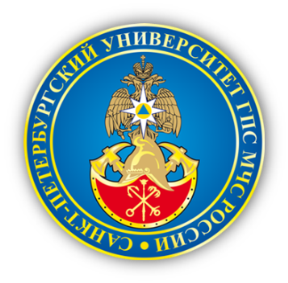 Расчет комплектования 2022 года                                       
Факультет инженерно-технический (курсанты)
20.05.01
«Пожарная безопасность», 
направленность (профиль) «Пожаротушение», «Государственный пожарный надзор», 5 лет
Русский язык - 36
Вступительные испытания          в форме ЕГЭ
Математика - 27
Дополнительные вступительные испытания
Физика - 36
100 (из них 10 девушек)
Математика
Русский язык - 36
20.03.01 
«Техносферная безопасность», направленность (профиль) «Пожарная безопасность», 
4 года
Вступительные испытания на базе профессионального образования
Математика и начало анализа - 27
Физическая подготовка
Основы современной физики- 36
50 (юноши)
© САНКТ-ПЕТЕРБУРГСКИЙ УНИВЕРСИТЕТ ГПС МЧС РОССИИ, IGPS.RU, 2021.
4
[Speaker Notes: Институт заочного и дистанционного обучения является структурным подразделением Санкт-Петербургского университета ГПС МЧС России, действует на основании Устава университета и Положения об институте, имеет два представительства – в г. Тюмень и в г. Пенза.
Штатным расписанием по институту заочного и дистанционного обучения установлена численность постоянного состава – 19 человек некомплект – 47% (текущий – 26%, временный –  21%).Данная проблема стоит особенно остро на фоне роста числа абитуриентов и дальнейших планов по наращиванию деятельности.; Численность переменного состава составляет 1696 человек.
Институт осуществляет обучение по заочной форме и заочной с применением ДОТ. Набор осуществляется на бюджетной и договорной основах.]
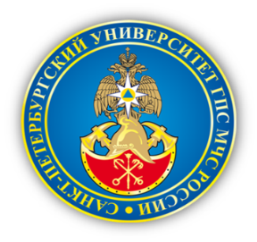 Расчет комплектования 2022 года                                      
Факультет экономики и права (курсанты)
40.05.01
 «Правовое обеспечение национальной безопасности», специализация 
«Уголовно-правовая», 5 лет
Русский язык - 36
Вступительные испытания в форме ЕГЭ
Дополнительные вступительные испытания
История - 32
Обществознание - 42
25 (из них 15 девушек)
Обществознание
40.05.03 
«Судебная экспертиза», специализация 
«Инженерно-технические экспертизы», 5 лет
Русский язык - 36
Вступительные испытания на базе профессионального образования
Физическая подготовка
История Отечества - 32
Основы общественных наук - 42
25 (из них 10 девушек)
© САНКТ-ПЕТЕРБУРГСКИЙ УНИВЕРСИТЕТ ГПС МЧС РОССИИ, IGPS.RU, 2021.
5
[Speaker Notes: Институт заочного и дистанционного обучения является структурным подразделением Санкт-Петербургского университета ГПС МЧС России, действует на основании Устава университета и Положения об институте, имеет два представительства – в г. Тюмень и в г. Пенза.
Штатным расписанием по институту заочного и дистанционного обучения установлена численность постоянного состава – 19 человек некомплект – 47% (текущий – 26%, временный –  21%).Данная проблема стоит особенно остро на фоне роста числа абитуриентов и дальнейших планов по наращиванию деятельности.; Численность переменного состава составляет 1696 человек.
Институт осуществляет обучение по заочной форме и заочной с применением ДОТ. Набор осуществляется на бюджетной и договорной основах.]
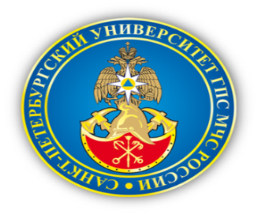 Расчет комплектования 2022 года                                   
Факультет экономики и права (курсанты)
Русский язык - 36
Вступительные испытания         
 в форме ЕГЭ
38.03.04  
«Государственное и муниципальное управление», направленность (профиль) «Материально-техническое обеспечение», 4 года
Математика - 27
Обществознание - 42
Вступительные испытания на базе профессионального образования
Русский язык - 36
Математика и начало анализа - 27
Дополнительные вступительные испытания
Основы общественных наук - 42
25 (из них 5 девушек)
27.03.03 
«Системный анализ и управление», направленность (профиль) 
«Системный анализ и управление в организационно-технических системах», 4 года
Русский язык - 36
Вступительные испытания         
 в форме ЕГЭ
Математика
Математика - 27
Физическая подготовка
Физика - 36
Вступительные испытания на базе профессионального образования
Русский язык - 36
Математика и начало анализа - 27
25 (из них 5 девушек)
Основы современной физики- 36
6
© САНКТ-ПЕТЕРБУРГСКИЙ УНИВЕРСИТЕТ ГПС МЧС РОССИИ, IGPS.RU, 2021.
[Speaker Notes: Институт заочного и дистанционного обучения является структурным подразделением Санкт-Петербургского университета ГПС МЧС России, действует на основании Устава университета и Положения об институте, имеет два представительства – в г. Тюмень и в г. Пенза.
Штатным расписанием по институту заочного и дистанционного обучения установлена численность постоянного состава – 19 человек некомплект – 47% (текущий – 26%, временный –  21%).Данная проблема стоит особенно остро на фоне роста числа абитуриентов и дальнейших планов по наращиванию деятельности.; Численность переменного состава составляет 1696 человек.
Институт осуществляет обучение по заочной форме и заочной с применением ДОТ. Набор осуществляется на бюджетной и договорной основах.]
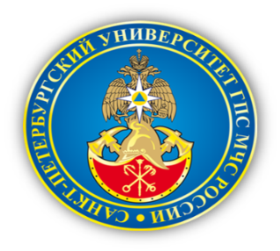 Экзамен по физической подготовке   
Минимальное количество баллов, подтверждающее успешную сдачу упражнений, предусмотренных 
дополнительным вступительным испытанием по физической подготовке
для юношей
Подтягивание на перекладине
Кол-во раз: 8
Баллы: 10
Бег 100 м
Время (сек.): 14,8 
Баллы: 10
Бег (кросс) 3000 м Время (мин.): 12,45 
Баллы: 10
для девушек
Комплексное силовое упражнение
(количество повторений) 
Кол-во раз: 24
Баллы: 10
Бег 100 м 
Время (сек.): 17,5 
Баллы: 10
Бег (кросс) 1000 м Время (мин.): 5,00 
Баллы: 10
Если по одному из нормативов, кандидат не набирает минимальное количество баллов он автоматически выбывает из конкурса
© САНКТ-ПЕТЕРБУРГСКИЙ УНИВЕРСИТЕТ ГПС МЧС РОССИИ, IGPS.RU, 2021.
7
[Speaker Notes: Институт заочного и дистанционного обучения является структурным подразделением Санкт-Петербургского университета ГПС МЧС России, действует на основании Устава университета и Положения об институте, имеет два представительства – в г. Тюмень и в г. Пенза.
Штатным расписанием по институту заочного и дистанционного обучения установлена численность постоянного состава – 19 человек некомплект – 47% (текущий – 26%, временный –  21%).Данная проблема стоит особенно остро на фоне роста числа абитуриентов и дальнейших планов по наращиванию деятельности.; Численность переменного состава составляет 1696 человек.
Институт осуществляет обучение по заочной форме и заочной с применением ДОТ. Набор осуществляется на бюджетной и договорной основах.]
Индивидуальные достижения
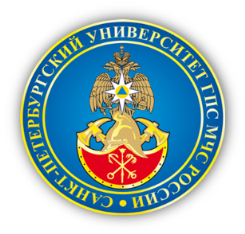 Сумма баллов, начисленных поступающему за индивидуальные достижения, не может быть более 10 баллов.  Баллы, начисленные за индивидуальные достижения, включаются в сумму конкурсных баллов.
11
[Speaker Notes: В отчетном году институт продолжил тенденцию 2017/2018 учебного года и сделал существенный рывок в развитии.
Результаты работы института нашли свое отражение как в количественных (рост числа абитуриентов. Бюджет: 2018г - 150 чел. 2019 – 225 чел. Внебюджет: 2018 год – 149 чел. 2019 г. – 300 чел.) так и в качественных (рост среднего балла: Средний бал выпускников 2018 года составил – 3,6; выпускников 2019 года – 3,87) аспектах.]
Индивидуальные достижения
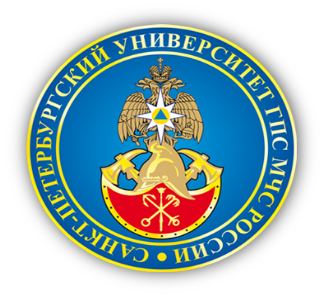 Сумма баллов, начисленных поступающему за индивидуальные достижения, не может быть более 10 баллов.
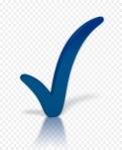 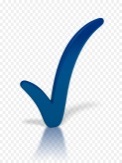 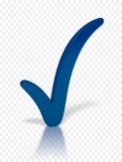 12
© САНКТ-ПЕТЕРБУРГСКИЙ УНИВЕРСИТЕТ ГПС МЧС РОССИИ, IGPS.RU, 2021
[Speaker Notes: В отчетном году институт продолжил тенденцию 2017/2018 учебного года и сделал существенный рывок в развитии.
Результаты работы института нашли свое отражение как в количественных (рост числа абитуриентов. Бюджет: 2018г - 150 чел. 2019 – 225 чел. Внебюджет: 2018 год – 149 чел. 2019 г. – 300 чел.) так и в качественных (рост среднего балла: Средний бал выпускников 2018 года составил – 3,6; выпускников 2019 года – 3,87) аспектах.]
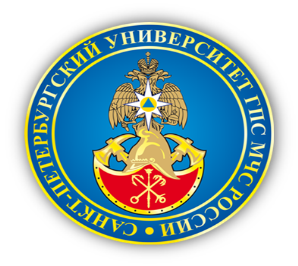 Порядок составления конкурсных списков
Конкурные списки формируются по каждому направлению подготовки (специальности) в соответствии с Планом комплектования, вместо ФИО указывается номер страхового свидетельства обязательного пенсионного страхования (СНИЛС), или уникальный код, присвоенный поступающему (при отсутствии указанного свидетельства).
Конкурсный отбор по  сумме баллов 
(ранжирование по убыванию суммы конкурсных баллов)
Сумма 
ЕГЭ/вступительных (СПО) по трем предметам
Особое право на зачисление      
(при наличии)
Годность по медицинскому освидетельствованию
Преимущественное право на зачисление (при равных условиях)
Наличие согласия на зачисление и оригинала документа об образовании
Годность по
профессионально-психологическому обследованию
Сумма 
дополнительных вступительных испытаний по двум предметам
Индивидуальные достижения                  (при наличии)
Рекомендован к зачислению на 
1 курс
© САНКТ-ПЕТЕРБУРГСКИЙ УНИВЕРСИТЕТ ГПС МЧС РОССИИ, IGPS.RU, 2021.
13
[Speaker Notes: Институт заочного и дистанционного обучения является структурным подразделением Санкт-Петербургского университета ГПС МЧС России, действует на основании Устава университета и Положения об институте, имеет два представительства – в г. Тюмень и в г. Пенза.
Штатным расписанием по институту заочного и дистанционного обучения установлена численность постоянного состава – 19 человек некомплект – 47% (текущий – 26%, временный –  21%).Данная проблема стоит особенно остро на фоне роста числа абитуриентов и дальнейших планов по наращиванию деятельности.; Численность переменного состава составляет 1696 человек.
Институт осуществляет обучение по заочной форме и заочной с применением ДОТ. Набор осуществляется на бюджетной и договорной основах.]
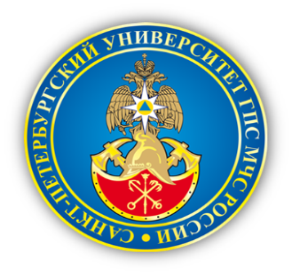 Предварительные сроки проведения 
вступительных испытаний (курсанты)
расписание вступительных испытаний размещается на официальном сайте университета -  не позднее 01 июня 2022 года;
вступительные испытания для кандидатов, имеющих среднее профессиональное образование, у которых отсутствуют результаты ЕГЭ  - с 14 по 17 июля 2022 года;
проведение регистрации, окончательного медицинского освидетельствования, профессионально-психологического отбора и дополнительных вступительных испытаний – с 17 по 26 июля 2022 года;
итоговое заседание приемной комиссии – 27 июля 2022 года;
издание приказа о зачислении на первый курс – 29 июля 2022 года.
14
© САНКТ-ПЕТЕРБУРГСКИЙ УНИВЕРСИТЕТ ГПС МЧС РОССИИ, IGPS.RU, 2021.
[Speaker Notes: Институт заочного и дистанционного обучения является структурным подразделением Санкт-Петербургского университета ГПС МЧС России, действует на основании Устава университета и Положения об институте, имеет два представительства – в г. Тюмень и в г. Пенза.
Штатным расписанием по институту заочного и дистанционного обучения установлена численность постоянного состава – 19 человек некомплект – 47% (текущий – 26%, временный –  21%).Данная проблема стоит особенно остро на фоне роста числа абитуриентов и дальнейших планов по наращиванию деятельности.; Численность переменного состава составляет 1696 человек.
Институт осуществляет обучение по заочной форме и заочной с применением ДОТ. Набор осуществляется на бюджетной и договорной основах.]